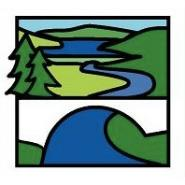 Enrichment Homework
           Autumn 2
Year Group:   5, 6, 7, 8,
Subject:   French
Link to learning:

Together as a school we are going to be celebrating all things FOOTBALL for the FIFA world cup 2022! You will be given a choice of many world cup related activities for your enrichment homework.
I, would like you to combine art and French for this task! For your world cup team, I would like you to design a new away kit - this means shirt, shorts and socks!  You then need to label or describe your kit in French! If you choose this as your task, come and see Miss Davis to collect some helpful vocabulary.
Expectations:

Research the kit that already exists - are the colours and symbols that they use important? Remember that away kits can be quite different to home kits and often eye catching!
Draw/colour/make/paint your kit and make sure it fits onto an A4 sheet of paper.
Add your french labels round the edge or write a paragraph underneath that describes the colours, symbols, shapes, patterns etc., on the kit.  If you are yearc 7 or 8, write in full sentences and give opinions too. 
Write your name on the design and hand it in to Miss Davis with your enrichment book. DO NOT STICK IT IN THE BOOK, YOUR FRENCH ARTWORK WILL GO ON DISPLAY.
Due date:
Wednesday 14th of December 2022